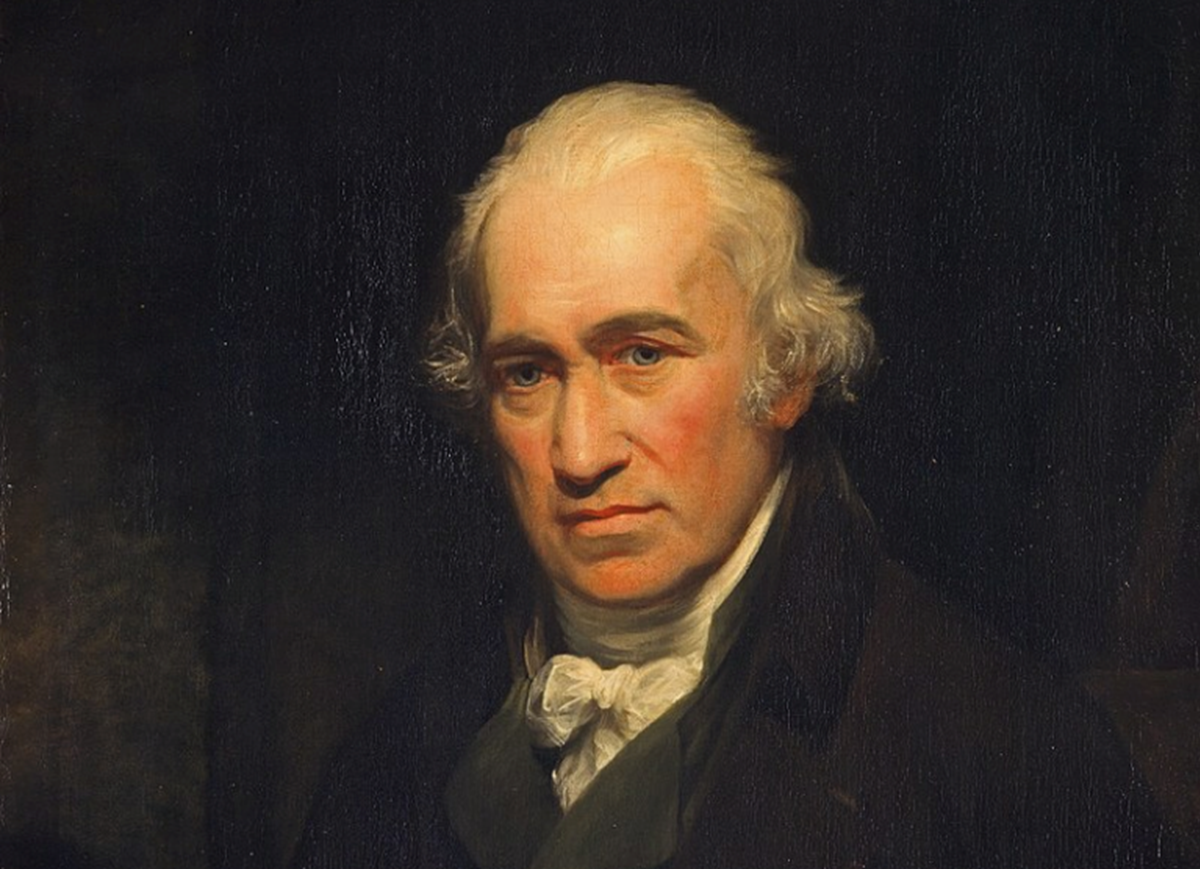 Watt
Par Dominique Roy
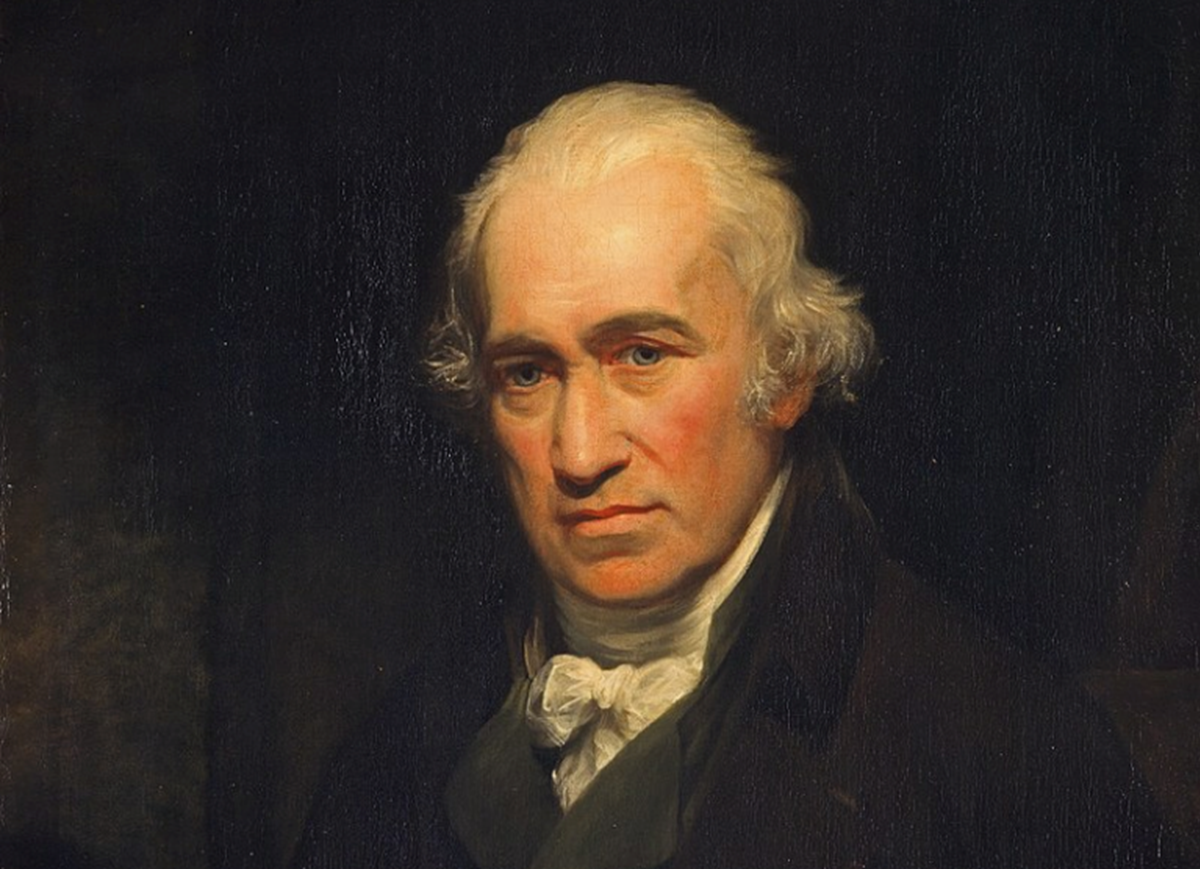 Nom: James watt 
Nationalité: Anglais
Drapeau:
 Période de temps: 1736 à 1819
 Oeuvre : Machine a vapeur
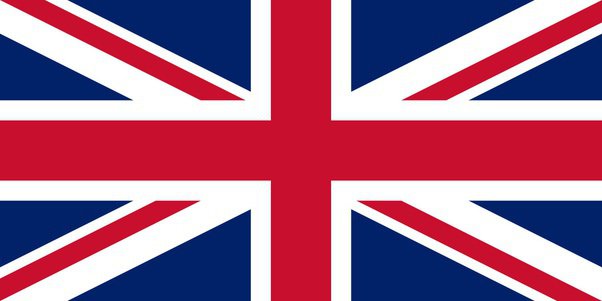 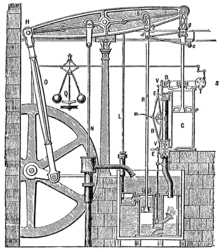